Ефективність та безпека Церебролізину при нейрореабілітації після черепно-мозкової травми Результати дослідження CAPTAIN
Проспективне, рандомізоване, подвійне сліпе, 
плацебо-контрольоване дослідження

Muresanu, Dafin F., et al. "Efficacy and safety of Cerebrolysin in neurorecovery after moderate-severe traumatic brain injury: results from the CAPTAIN II trial." Neurological Sciences: 1-11.
Ціль дослідження CAPTAIN
Оцінити ефективність та безпеку Церебролізину у пацієнтів після                    черепно-мозкової травми від середнього до тяжкого ступеня тяжкості 

       Дослідити клінічні ефекти Церебролізину при гострій стадії (нейропротекція) 
 і під час ранньої та пізньої реабілітації 
в якості частини комплексної нейрореабілітаційної стратегії.
Дизайн дослідження CAPTAIN
Одноцентрове, проспективне, рандомізоване, подвійне сліпе, плацебо-контрольоване клінічне дослідження фази IIIb/IV 
Оцінка на 10-й, 30-й та 90-й дні
142 пацієнта, з яких 139 пацієнтів було проаналізовано (80 Церебролізин®, 59 Плацебо)
Доповнення до стандартного лікування ЧМТ
Лікування Церебролізином починалося через 4 години після ЧМТ
Первинна кінцева точка: багатовимірна оцінка за 13 шкалами
Критерії включення
Критерії виключення
Групи лікування
КОНТРОЛЬНА
ЦЕРЕБРОЛІЗИН®
Плацебо 

	День 1-10-й		      250 мл фіз. розчину в/в
         День 31- 40-й	               250 мл фіз. розчину в/в
	День 61-70-й                 250 мл фіз. розчину в/в
Церебролізин®                                                

День 1-10-й:        50 мл*
   День 31-40-й: 	   10 мл*
   День 61-70-й: 	   10 мл*
*Розчиняли в фіз. розчині до загального об’єму розчину 250 мл, в/в
Лікування у дослідженні CAPTAIN
Лікування Церебролізином починалося на протязі 4 годин після ЧМТ.
Церебролізин®, 10 мл/день протягом 10 днів
Церебролізин®, 50 мл/день протягом 10 днів
Церебролізин®, 10 мл/день протягом 10 днів
Критерії ефективності
Стадія раннього відновлення - 
Первинні критерії ефективності,        день 30-й
Фаза нейропротекції - 
Первинні критерії ефективності,        день 10-й
Фаза загального відновлення - 
Первинні критерії ефективності,       день 90-й
Багатоваріантний загальний тест
Шкала MMSE
PSI
Словесно-кольоровий тест Струпа
Індекс Бартела
Розширена Шкала виходів Глазго
Тест кольорових доріжок
Тест вимірювання об’єму пам’яті
Госпітальна Шкала тривоги та депресії
Багатоваріантний загальний тест
Шкала MMSE
PSI
Словесно-кольоровий тест Струпа
Індекс Бартела
Розширена Шкала виходів Глазго
Багатоваріантний загальний тест
Шкала MMSE
PSI
Словесно-кольоровий тест Струпа
Індекс Бартела
Розширена Шкала виходів Глазго
Тест кольорових доріжок
Тест вимірювання об’єму пам’яті
Госпітальна Шкала тривоги та депресії
Первинні критерії ефективності –Багатовимірна оцінка
Розширена Шкала виходів Глазго (GOS-E) 
Індекс Бартел
Коротка шкала оцінки психічного статусу (MMSE) 
Індекс швидкості обробки (PSI) – 2x
Словесно - кольоровий тест Струпа – версія Вікторія (VST) – 2x
Тест вимірювання об’єму пам’яті (Шкала Векслера для дорослих) – 2x
Тест кольорових доріжок – 2x
Госпітальна Шкала тривоги та депресії – 2x
ЕФЕКТИВНЕ
ЛІКУВАННЯ ЧМТ
Церебролізин® забезпечує ефективне лікування ЧМТ
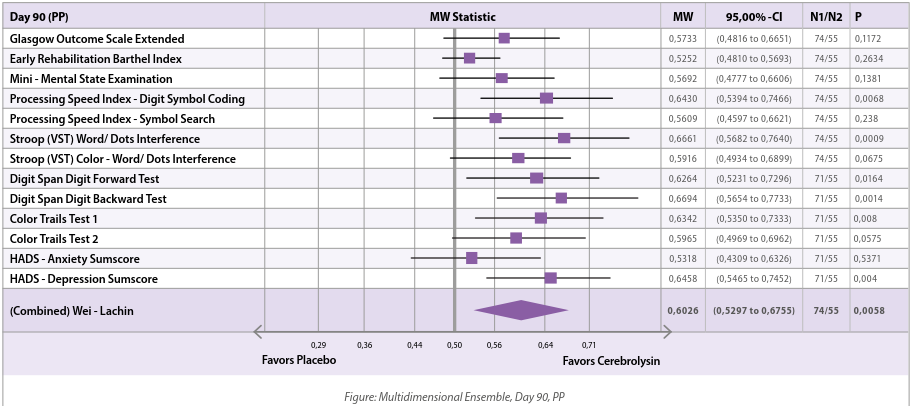 Церебролізин® покращує загальний вихід
Церебролізин® надає середню перевагу у величині ефекту (0.60)
Перевага статистично достовірна на 90-й день
Оцінки за усіма 13 шкалами вказують на перевагу Церебролізина над плацебо
Результати статистично достовірні за 6 шкалами
Переваги ефективного лікування ЧМТ для пацієнтів
Церебролізин® забезпечує більш швидке повернення до роботи та     соціального життя після ЧМТ
Надає виражений антидепресивний ефект
Покращує когнітивні функції
Зменшує ризик найскладніших ускладнень після ЧМТ
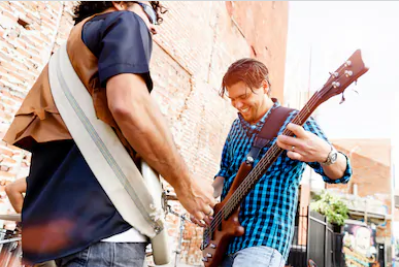 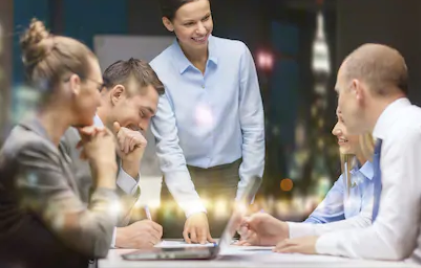 ЕФЕКТИ
РАННЬОГО ЛІКУВАННЯ
Церебролізин® покращує результати раннього лікування ЧМТ
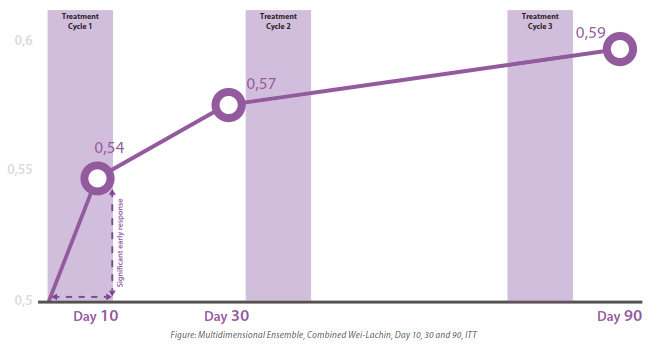 Церебролізин® забезпечує значну перевагу вже на 10-й день (за 6 з 7 шкал для оцінки виходів)
Вже один цикл раннього лікування надає середню перевагу навіть на 30-й день
Переваги раннього лікування для пацієнтів
Церебролізин®  надає ефективне лікування вже на 10-й день
Забезпечує ранню незалежність
Сприяє меншій залежності пацієнтів від опікунів 
Скорочує час перебування в стаціонарі
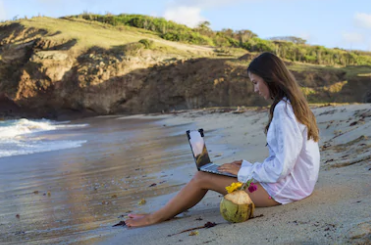 ДОСТОВІРНЕ
ЗНИЖЕННЯ
ДЕПРЕСІЇ
Велика проблема депресії після ЧМТ
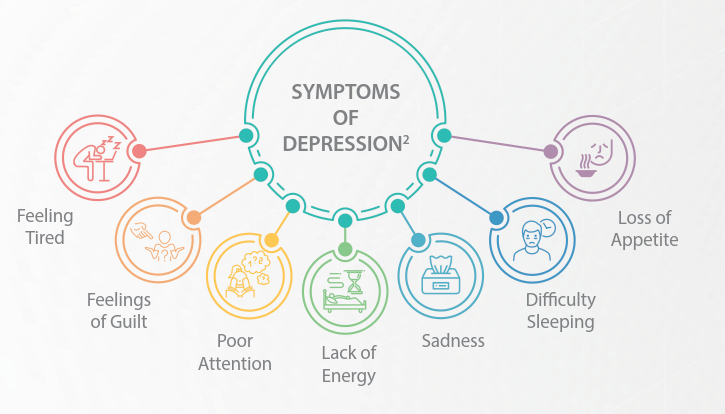 Потрібно неодмінно лікувати такі наслідки!
Церебролізин® забезпечує достовірне зниження депресії
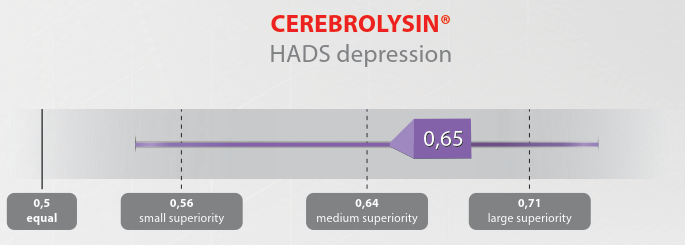 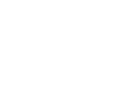 Мал.: Оцінка депресії за шкалою HADS , критерій Манна-Уітні, 90-й день, PP
Церебролізин® надає велику перевагу на 90-й день
Перевага за Госпітальною Шкалою тривоги та депресії стає достовірною на 30-й день
Переваги достовірного зниження депресії для пацієнтів
Завдяки Церебролізину пацієнти знову радіють життю!
Зменшує прояви депресії після ЧМТ
Забезпечує більш швидке повернення до соціального життя
Сприяє кращій якості життя
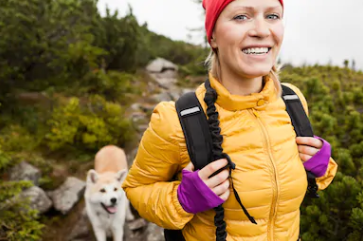 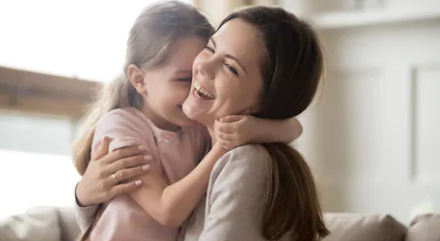 ПОКРАЩЕННЯ  
       ПАМ’ЯТІ ТА КОНЦЕНТРАЦІЇ
Велика проблема когнітивних розладів після ЧМТ
Найбільш поширеними наслідками ЧМТ є         порушення пам’яті, уваги             та виконавчого функціонування.
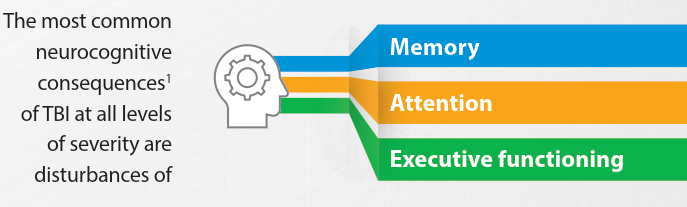 Потрібно неодмінно лікувати такі наслідки!
Церебролізин® покращує пам’ять та концентрацію
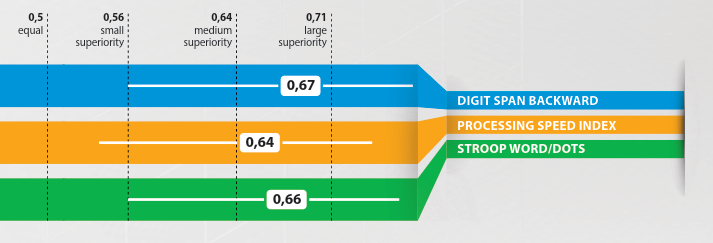 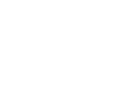 Мал.: Оцінка за когнітивними шкалами , критерій Манна-Уітні, 90-й день, PP
Оцінка за усіма 3 когнітивними шкалами статистично достовірна
Церебролізин® демонструє велику перевагу
Вже на 30-й день великий ефект від лікування при оцінці за Зворотнім тестом вимірювання об’єму пам’яті
Церебролізин® покращує пам’ять та концентрацію
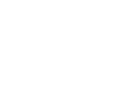 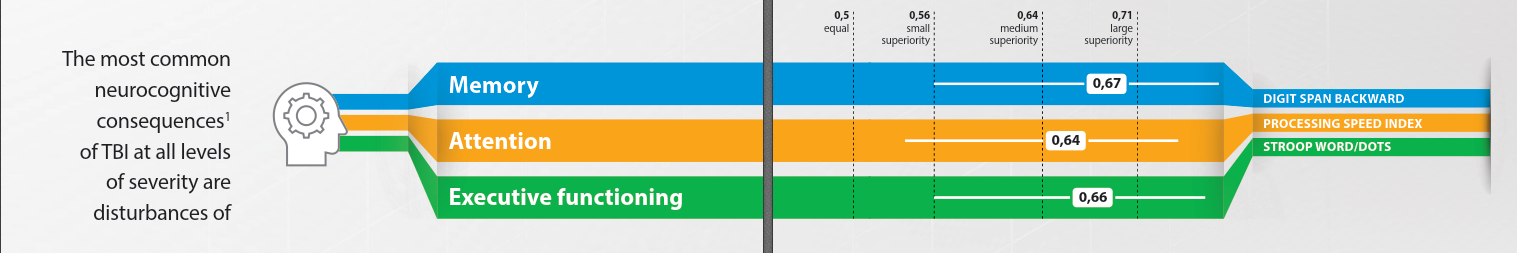 Найбільш поширеними наслідками ЧМТ є порушення пам’яті, уваги та виконавчого функціонування.
Перевага за більшістю когнітивних шкал статистично достовірна
Велика перевага при оцінці за 3 когнітивними шкалами
Вже на 30-й день великий ефект від лікування порушень уваги (Зворотній тест вимірювання об’єму пам’яті)
Відмінний лікувальний ефект відносно виконавчих функцій (Тест Струпа: словесно-точкова інтерференція)
Переваги покращення пам’яті та концентрації для пацієнта
Церебролізин®  повертає пацієнтам контроль над власним життям!
Покращує пам’ять та концентрацію після ЧМТ
Дає пацієнтам змогу більш швидко повертатися до роботи
Забезпечує обґрунтоване прийняття рішень
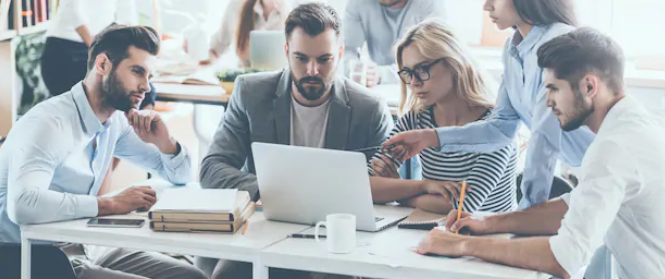 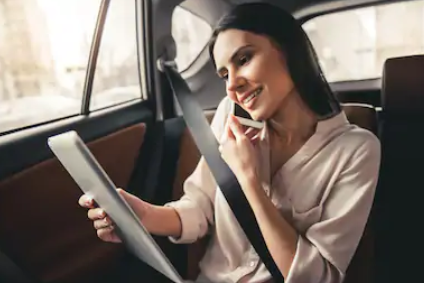 ДЯКУЮ!